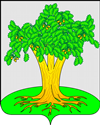 Кайбицкий муниципальный район
ИТОГОВЫЕ ДАННЫЕ ПО СЕЛЬСКИМ ПОСЕЛЕНИЯМ ЗА 4 КВАРТАЛ 2020 ГОДА
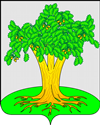 Кайбицкий муниципальный район
ИТОГОВЫЕ ДАННЫЕ ПО СЕЛЬСКИМ ПОСЕЛЕНИЯМ ЗА 4 КВАРТАЛ 2020 ГОДА
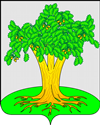 Кайбицкий муниципальный район
ИТОГОВЫЕ ДАННЫЕ ПО СЕЛЬСКИМ ПОСЕЛЕНИЯМ ЗА 4 КВАРТАЛ 2020 ГОДА
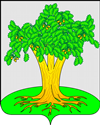 Кайбицкий муниципальный район
ИТОГОВЫЕ ДАННЫЕ ПО СЕЛЬСКИМ ПОСЕЛЕНИЯМ ЗА 4 КВАРТАЛ 2020 ГОДА
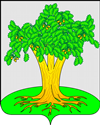 Кайбицкий муниципальный район
ИТОГОВЫЕ ДАННЫЕ ПО СЕЛЬСКИМ ПОСЕЛЕНИЯМ ЗА 4 КВАРТАЛ 2020 ГОДА
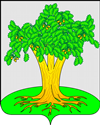 Кайбицкий муниципальный район
ИТОГОВЫЕ ДАННЫЕ ПО СЕЛЬСКИМ ПОСЕЛЕНИЯМ ЗА 4 КВАРТАЛ 2020 ГОДА
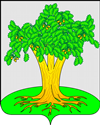 Кайбицкий муниципальный район
ИТОГОВЫЕ ДАННЫЕ ПО СЕЛЬСКИМ ПОСЕЛЕНИЯМ ЗА 4 КВАРТАЛ 2020ГОДА
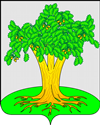 Кайбицкий муниципальный район
ИТОГОВЫЕ ДАННЫЕ ПО СЕЛЬСКИМ ПОСЕЛЕНИЯМ ЗА 4 КВАРТАЛ 2020 ГОДА
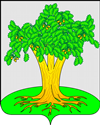 Кайбицкий муниципальный район
ИТОГОВЫЕ ДАННЫЕ ПО СЕЛЬСКИМ ПОСЕЛЕНИЯМ ЗА 4 КВАРТАЛ 2020 ГОДА
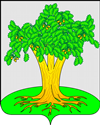 Кайбицкий муниципальный район
ИТОГОВЫЕ ДАННЫЕ ПО СЕЛЬСКИМ ПОСЕЛЕНИЯМ ЗА 4 КВАРТАЛ 2020 ГОДА